МКДОУ «Тарутинский детский сад»




	
ПРЕЗЕНТАЦИЯ


На тему:
Воздух-невидимка



                                                                                                                        Выполнила воспитатель
                                                                                                                             Глазова Ольга Леонидовна


2014г.
Презентация познавательного занятия в средней группе: невидимка- воздух
Цели: 
Познакомить с понятием «воздух», его свойствами и ролью в жизни человека;

Задачи:
- подвести к пониманию того, что воздух есть вокруг и внутри нас;
- дать представление о том, что он занимает место и обладает свойствами (невидим, лёгкий, не имеет запаха), а также дать представление о том, что ветер – это движение воздуха;
- способствовать овладению некоторыми способами обнаружения воздуха;
- способствовать формированию у детей познавательного интереса;
- развивать  наблюдательность, мыслительную деятельность;
-воспитывать позитивное отношение к окружающему миру, желание исследовать его всеми доступными способами.

Оборудование:
- полиэтиленовые мешочки;
- стаканчики с водой, коктельные трубочки;
- веера, кораблики из пенопласта;
воздушные шары;
  шифоновый шарф, капроновые ленты;
- мыльные пузыри;
ВОЗДУХ
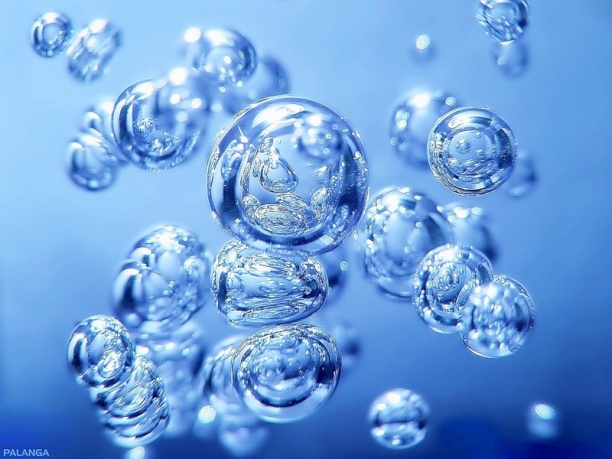 Он – прозрачный невидимка,
Легкий и бесцветный газ.
Невесомою косынкой
Он окутывает нас.
Он в лесу – густой, душистый,
Пахнет свежестью смолистой,
Пахнет дубом и сосной.
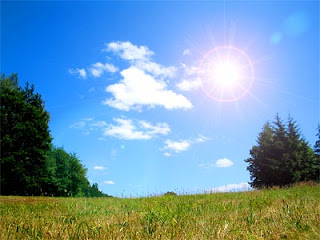 Летом он бывает тёплым,
Веет холодом зимой,
Когда иней красит стекла
И лежит на них каймой,
Мы о нём не говорим.
Просто мы его вдыхаем –
Он ведь нам необходим
Он нам нужен, чтоб дышать,Чтобы шарик надувать.С нами рядом каждый час,Но невидим он для нас!
А ветер щеки толстыеНадул, надул, надулИ на ленты пестрыеПодул, подул, подул.
Если дунуть посильней,Будет много пузырей.Мыльные, воздушные, Ветерку послушные.
Чтоб увидеть воздух,Его надо поймать.Мы поймали воздух И спрятали в пакет.
Кусок пенопласта и тонкая ветка,Цветная бумажка – обёртка конфетки…И вот уже шквальные ветры здесь дуют,Кораблик отважный с пучиной воюет!
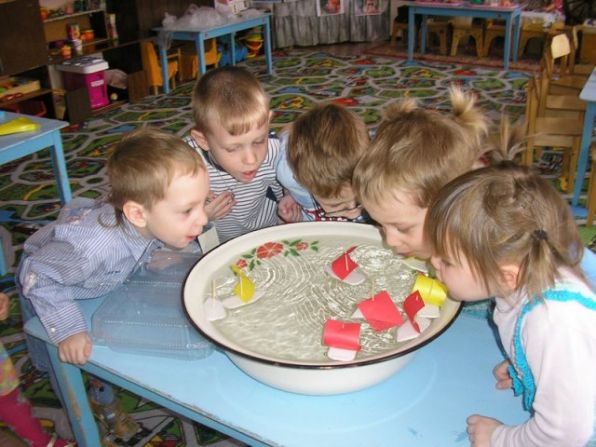 Улыбнется ветерокИ с тобой играет.Солнце целый день тебяВесело ласкает.
ВОЗДУХ
Через нос проходит в  грудь,
И обратный держит путь.
Он невидимый , но все же
Без него мы жить не сможем.
Он нам нужен чтоб дышать,
Чтобы шарик надувать.
С нами рядом каждый час,
Но невидим он для нас!
Спасибо за внимание!